Lead Me Great Jehovah
Lead Me Thou Great Jehovah
https://www.youtube.com/watch?v=L2QvFKKCzzs
Christ Forevermore
https://saddleback.com/visit/locations/onlinecommunity/watch?autoplay=true 14:20-18:23 minutes
Prayer and Guidance
Prayer and Guidance
Prayer and Guidance
Dr. Rick Durst
Senior Professor of Historical Theology
Gateway Seminary, Ontario CS
Prayer Discipleship: The Great Omission
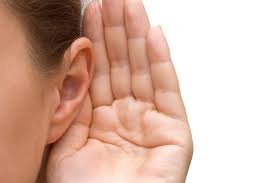 Listening for God’s voice.
1 Sam. 3:19-20
“Go and lie down,” he said to Samuel, “and if He calls you, say, ‘Speak, LORD, for Your servant is listening.’ ”  1 Sam. 3:9
“Samuel grew, and the LORD was with him, and He fulfilled everything Samuel prophesied.”1 Sam. 3:9
When we listen, God speaks.
When we obey promptly, God acts. 
When God acts and fulfills, people are changed.
When people change, the nation changes. 
Paraphrased from Mary Geegh, God Guides
Prayer Discipleship: How to Talk with God
Adoration and Praise (Rather than His attributes of greatness & goodness we jump to Thanksgiving)
Confession (should include Lamentation)
Thanksgiving and Gratitude
Supplication (Petition and Intercession)
Prayer Discipleship: The Great Omission
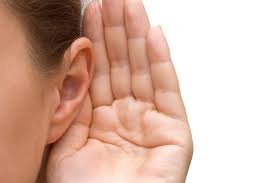 Guidance: Listening for God’s voice.
1 Sam. 3:19-20
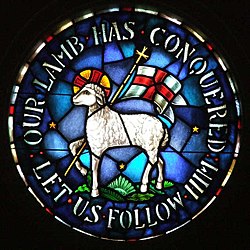 Prayer, Guidance & Mission
The Moravian Mission work started after a 1727 Prayer Awakening at Herrnhut (the Lord’s Watch) in Germany. It sparked a 24/7 prayer meeting that lasted 100 years!
Prayer Discipleship: The Great Omission
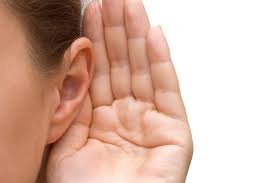 Research into the 100 Year Prayer Meeting undergirding the Moravian Missions Movement revealed that what was most often prayed for by far: Guidance.
Not Omitted in Muslim Discipleship
Ishtikhara is the non-obligatory prayer for guidance from Allah.
Recall the opening words in the prayer discipleship of Jesus.
Our Father in heaven, hallowed be your name. Your kingdom come, your will be done.
Hallowing the name has this  missional context in Ezekiel: before the nations. Ez. 20:41; 28:22,25; 39:25,27
“Kingdom come” and “will be done” are the commitments of the listener to promptly obey.
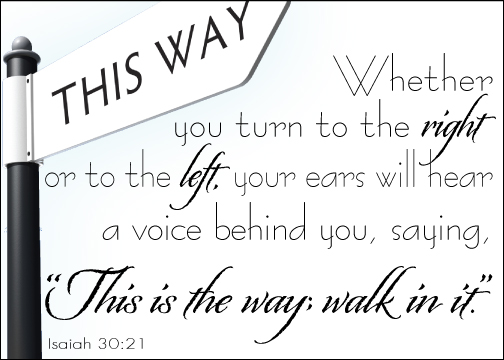 Prayer Discipleship: The Great Omission
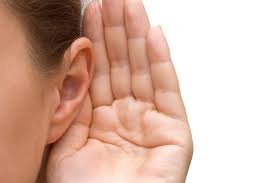 Listening for God’s voice.
1 Sam. 3:19-20
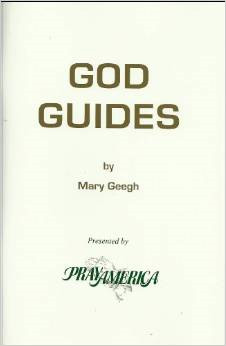 1. Listen quietly2. Repent quickly3. Write down & obey promptly and fully.4. Tell others what happens
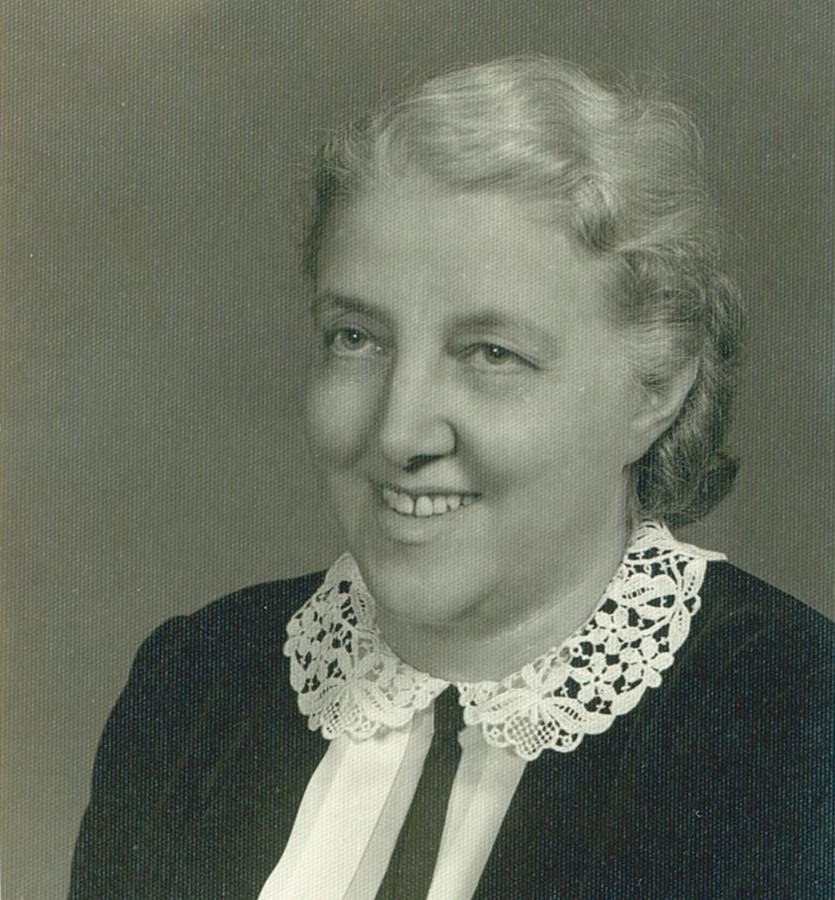 1. Listen quietly2. Repent quickly3. Write down & obey promptly and fully.4. Tell others what happens
We are made for connection with God and others. When we experience that connection, our lives are redeemed.
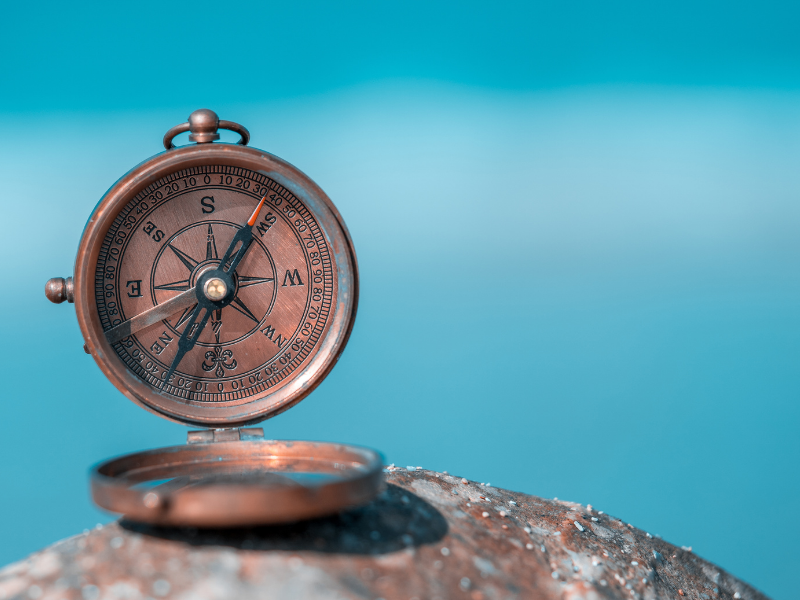 “If any of you lacks wisdom, you should ask God, who gives generously to all without finding fault, and it will be given to you.” James 1:5
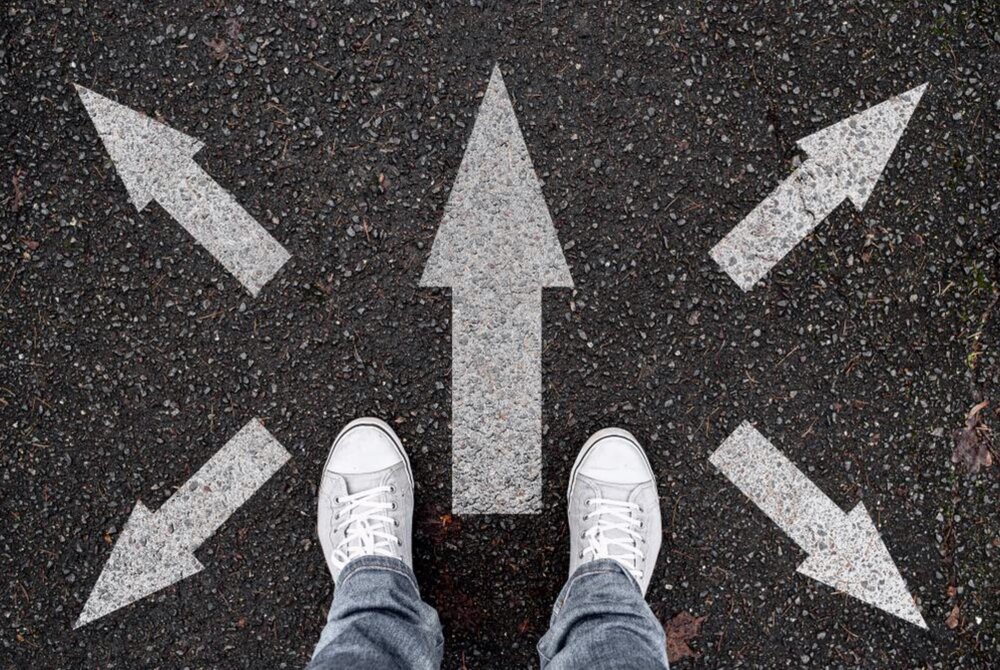 ResourcesIn Search of Guidance, Dallas Willard, 1993God Guides, Mary Greegh, 1900Created for Connection, Sue Johnson and Kenneth Sanderfer, 2016